Профессиональная компетентность педагога – главный фактор повышения качества образования
Карпунина Л.Н., 
методист по воспитательной работе и дополнительному образованию ИМО УО г. Казани
Пути развития профессиональной компетентности
система повышения квалификации
аттестация педагогических работников
самообразование
участие в работе методических объединений, педсоветов, семинаров, мастер-классов и др.
владение современными образовательными технологиями
участие в различных конкурсах, исследовательских работах
обобщение и распространение собственного педагогического опыта
овладении информационно-коммуникативными технологиями
Формы работы
Городские методические объединения ЗДВР и педагогов УДО (8 за 2015/16г.г.)
Семинары, конференции 
Профессиональные конкурсы 
Методическая поддержка участников республиканских и российских конкурсов
Методический коучинг
Семинары-тренинги «Преобразование обучения для 21 века»
Смотры педагогических лабораторий учителей истории и обществознания и руководителей школьных музеев
Консультирование
Сбор банков данных
Мониторинг
Семинары для ЗДВР
посвящены основным проблемам реализации ФГОС:
 -гражданско-патриотического воспитание школьников, 
 -интеграция основного и дополнительного образования в условиях введения новых стандартов, 
становление  детского общественного  движения, 
 - фамилистическое  воспитание  школьников и др
«Социальное проектирование в деятельности детских общественных организаций» (гимназия № 8)

«Поликультурное образование как средство формирования гражданской идентичности обучающихся» (лицей №5)

Интеграция основного и дополнительнеого образования как средство развития и самореализации ребенка (школа № 35)
Семинары для педагогов УДО
Для педагогов дополнительного образования в рамках реализации ФГОС и Концепции развития дополнительного образования проведены семинары  по проблемам:
взаимодействия дополнительного образования и внеурочной деятельности
организации процесса воспитания духовно-нравственной культуры личности учащегося в системе дополнительного образования детей
патриотического воспитания детей в УДОД
внедрению современных педагогических технологий
мониторинга в УДО как способом управления качеством  обучения и воспитания
Дополнительное образование и внеурочная деятельность: проблемы взаимодействия и пути интеграции (ЦДТ «Олимп»)

Патриотический аспект в музыкальном обучении и воспитании детей (ДМХШ №3)
Семинары для руководителей школьных музеев
Организация музейной работы в школе (Национальный музей РТ)

Школьный музей в образовательном пространстве (гимн № 20)
Методический   коуч-сэт
Изучаемые вопросы 
Нормативно-правовая база (внеурочная деятельность, воспитательная работа, дополнительное образование)
Локальные акты 

   Осуществлялись выходы в образовательные учреждения:
   гимназии 3, 14, 28, 36, 126,
   школы 10, 35, 41, 64, 65, 80, 82, 84, 135, 155, 166
Профессиональные конкурсы «Учитель года- 2015, 2016»
Итоги конкурса «Классный руководитель-2016»
Итоги конкурса «Педагог дополнительного образования-2016»
Итоги конкурса «Педагог-организатор- 2016»
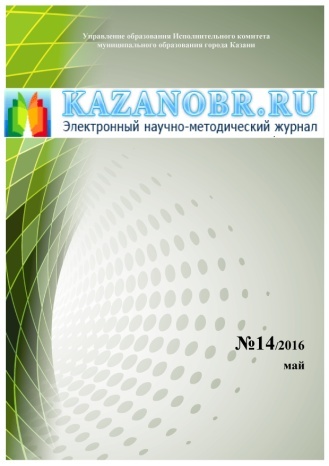 СПАСИБО
ЗА ВНИМАНИЕ!